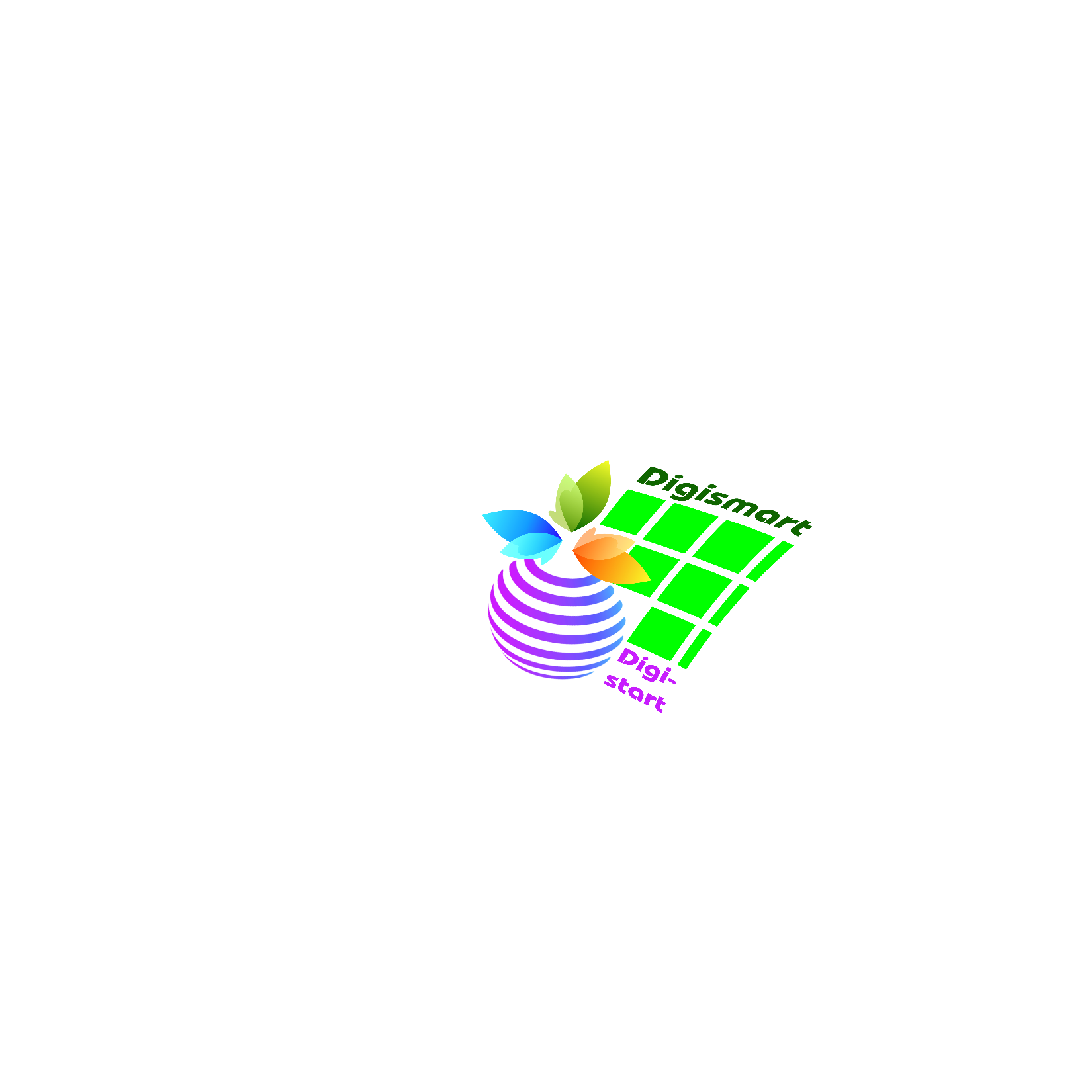 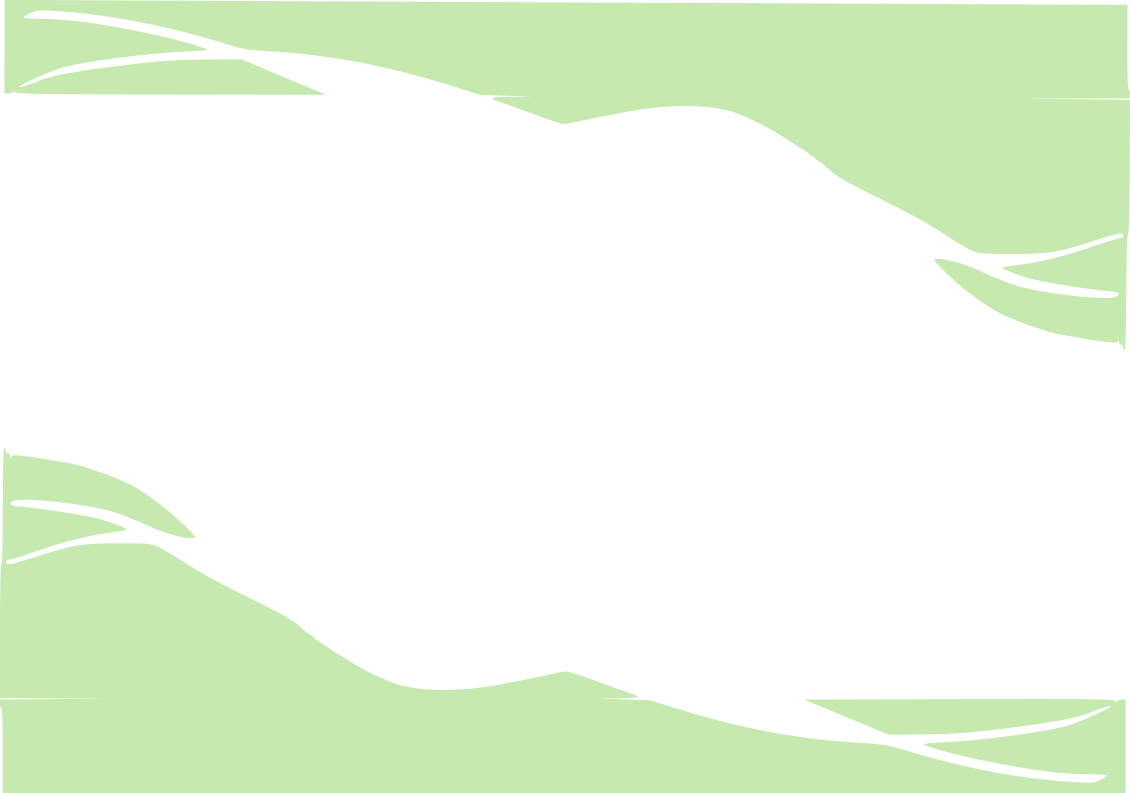 DigipolkuEsi-ja perusopetuksen oppilailleLoviisan kaupunki
Carina Astikainen
Digitutor
19.9.2022
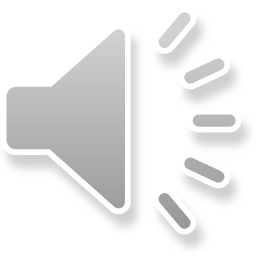 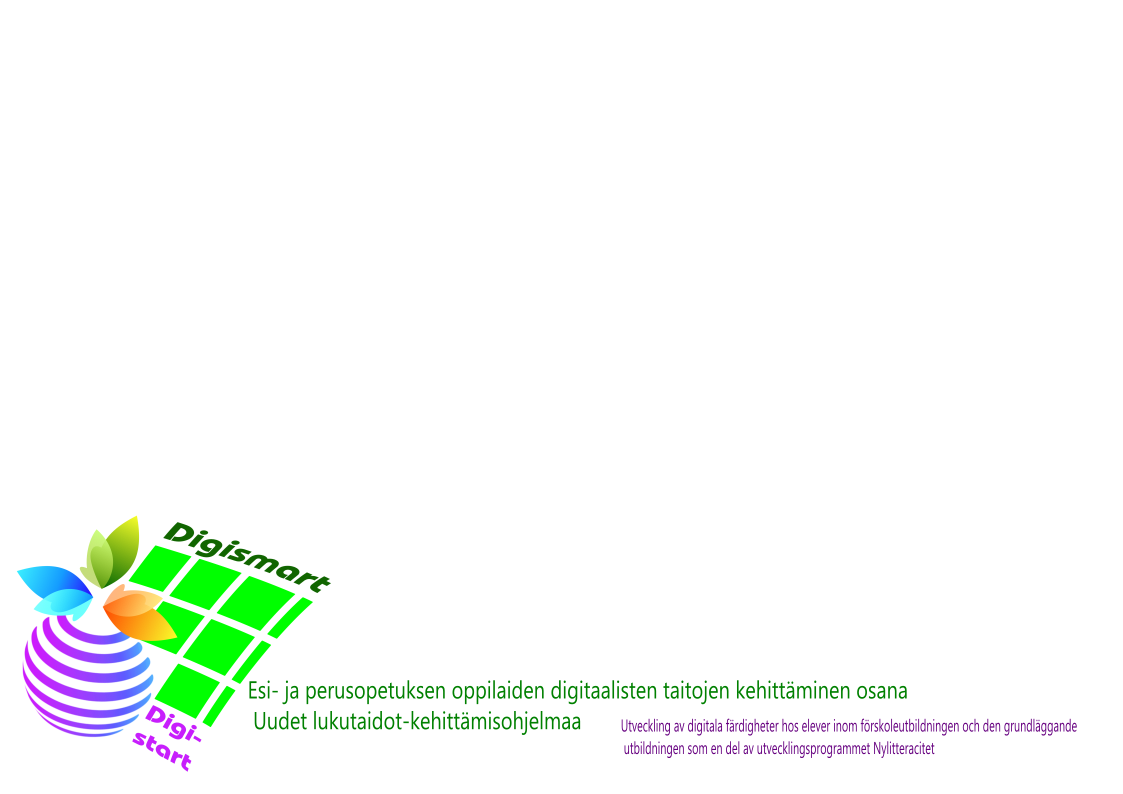 Digipolun perusta
Kansallisista ja paikallisista opetussuunnitelmista sekä OPH:n Uudet lukutaidot-kehittämisohjelman tavoitteista.
https://uudetlukutaidot.fi/

DigiEko-projekti jossa Loviisan kaupungille kehitettiin digitaalinen ekosysteemi.

Oppilaiden oikeuteen tasa-arvoiseen ja tasa-vertaiseen opetukseen.
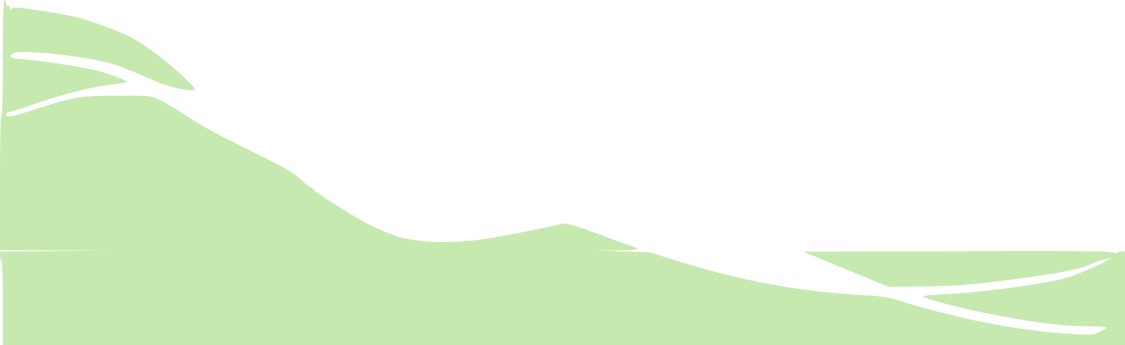 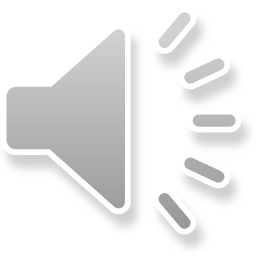 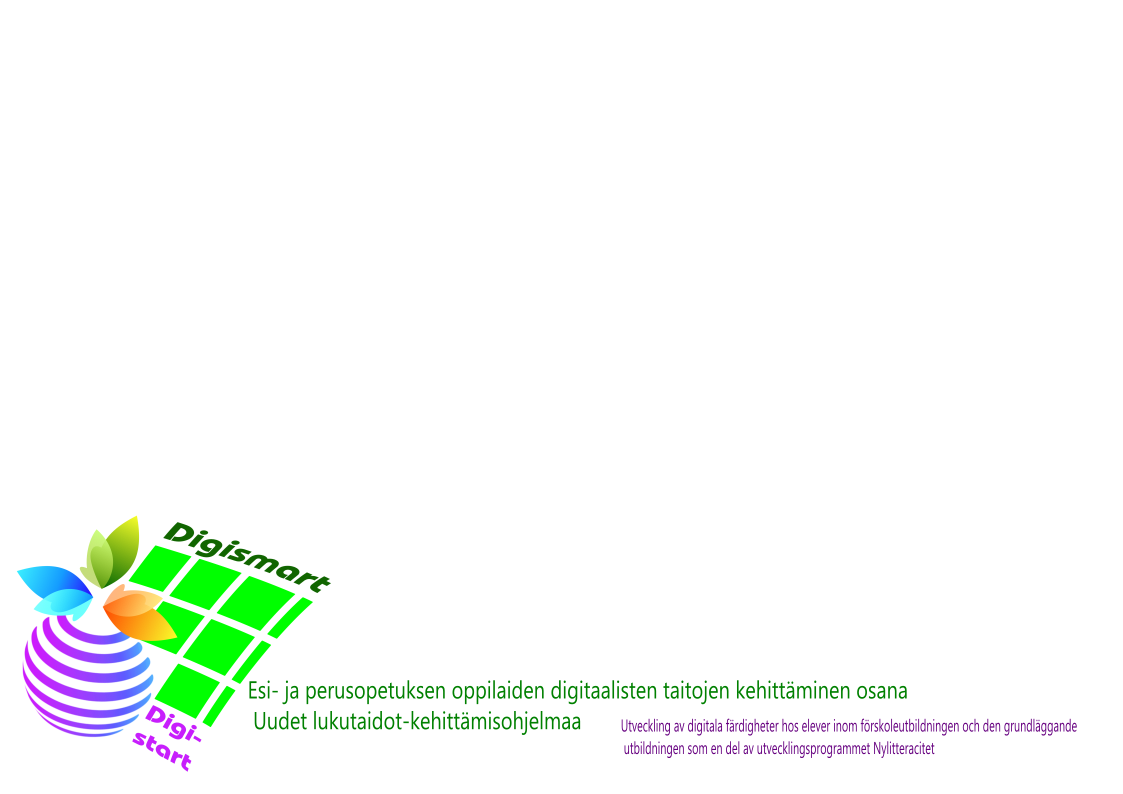 Mihin digipolkua tarvitaan?
Digitaalisten taitojen sekä medialuku- ja ohjelmointitaitojen kehittämiseen.

Parantaa tasa-arvoa ja tasavertaisuutta kaikkien oppilaiden ja luokkien välillä.

Edistää digitaalisten ympäristöiden käyttämistä ja niissä toimimista.

Oppimisprosessien konkreettisena tukena.
Oppilas
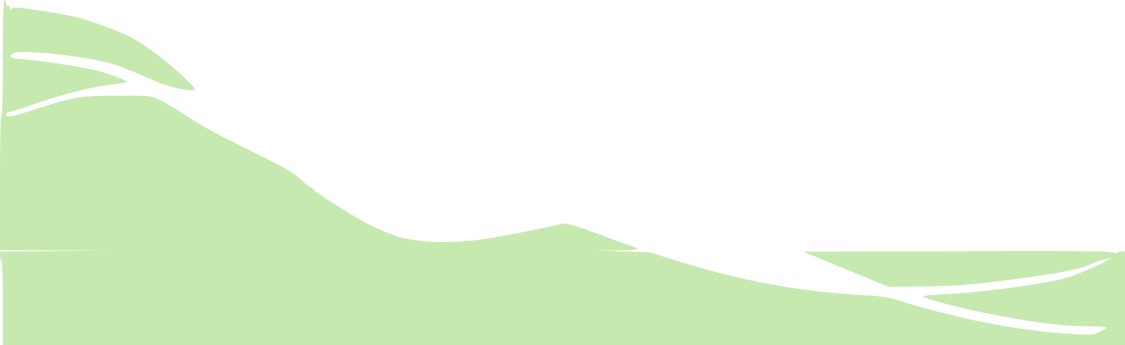 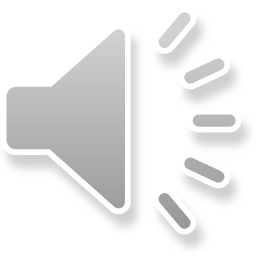 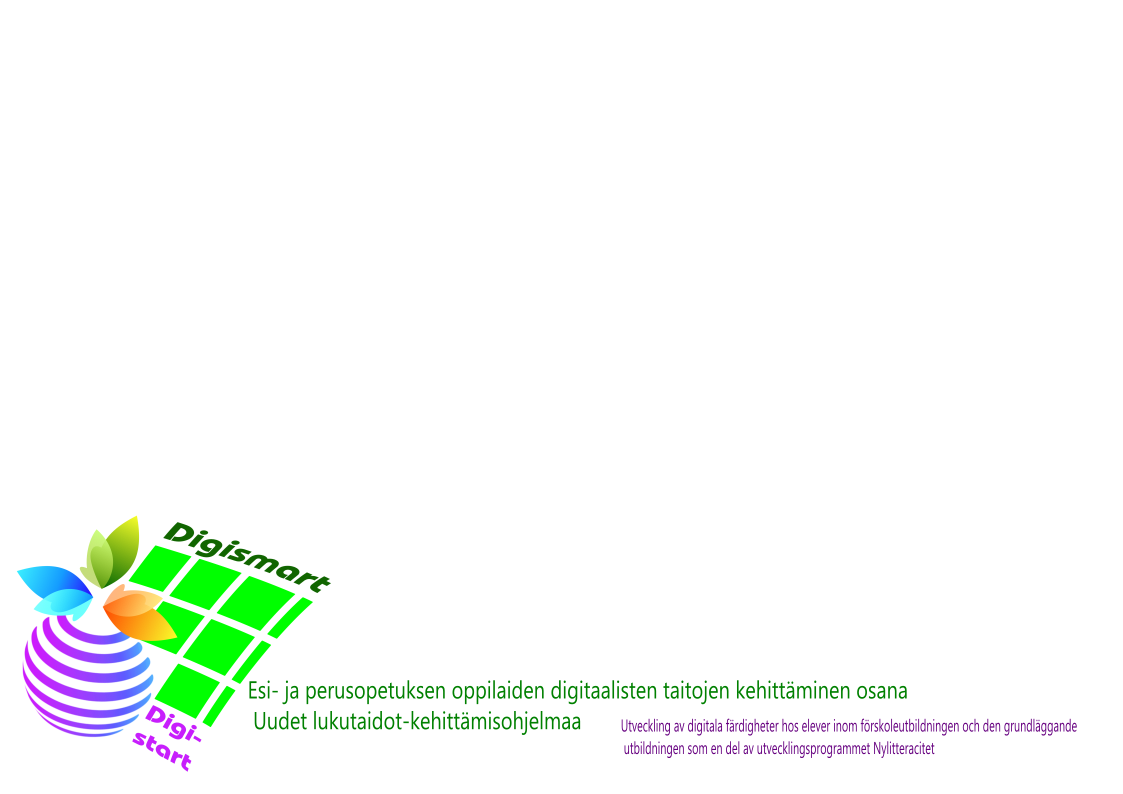 Mihin digipolkua tarvitaan?
Opetussuunnitelmien tavoitteiden toteuttamisessa

Käytännönläheisenä tukena digitaitojen ja laaja-alaisen osaamisen opetuksessa.

Korostaa opetuksen tasavertaisuutta ja tasa-arvoa
Opettaja
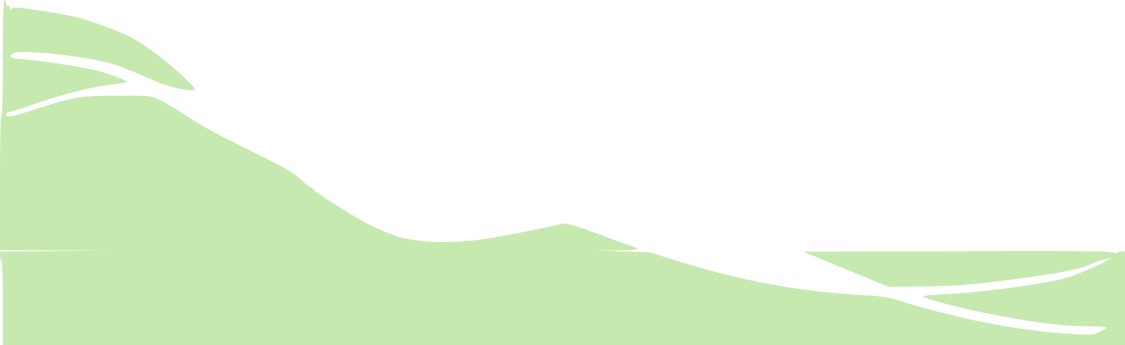 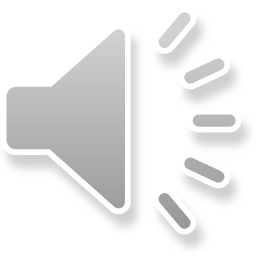 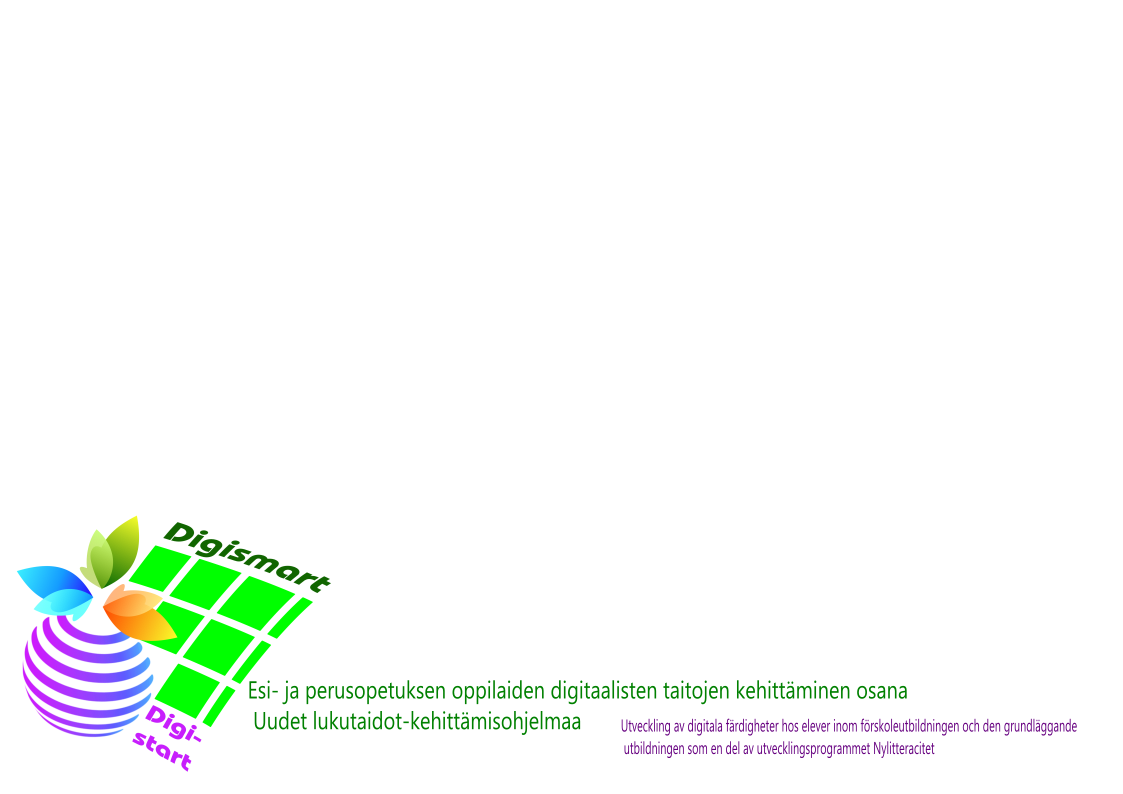 Mihin digipolkua tarvitaan?
Välineenä opetussuunnitelman mukaisten tavoitteiden seurantaan ja saavuttamiselle

Konkreettisena tukena digitaitojen ja laaja-alaisen osaamisen sisällyttämiselle opetukseen

Tekee oppimisen etenemisestä näkyvää
Oppilas
Opettaja
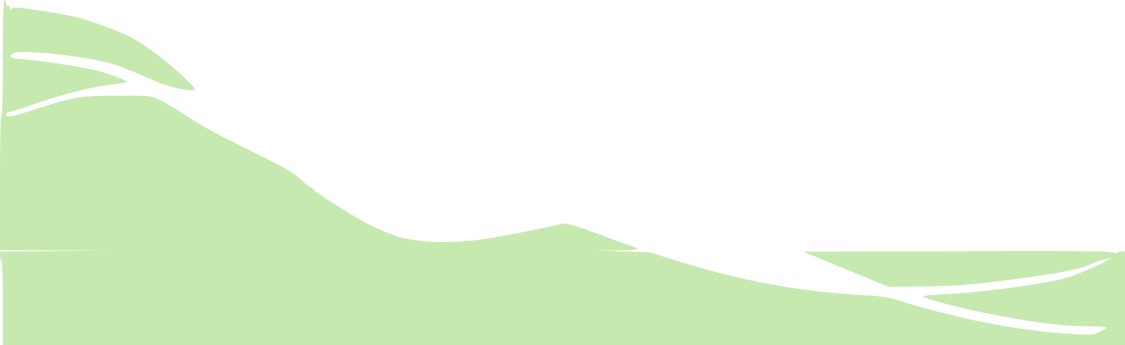 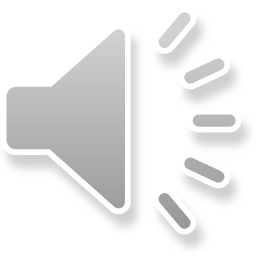 Miltä digipolku näyttää?
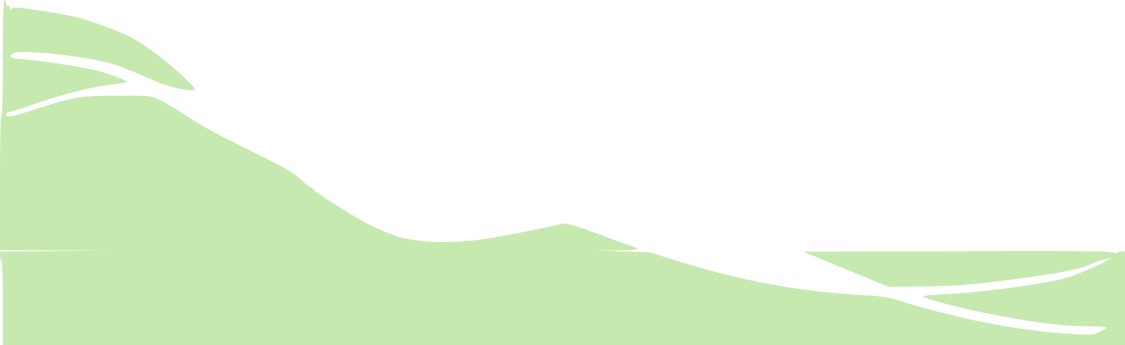 Toistaiseksi vain ruotsinkielisenä. Suomenkielinen versio ja vuosiluokkien erilliset polut, valmistuvat lokakuun aikana.
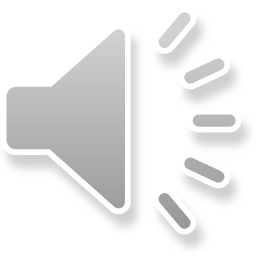 https://padlet.com/Carast/
Mitä seuraavaksi?
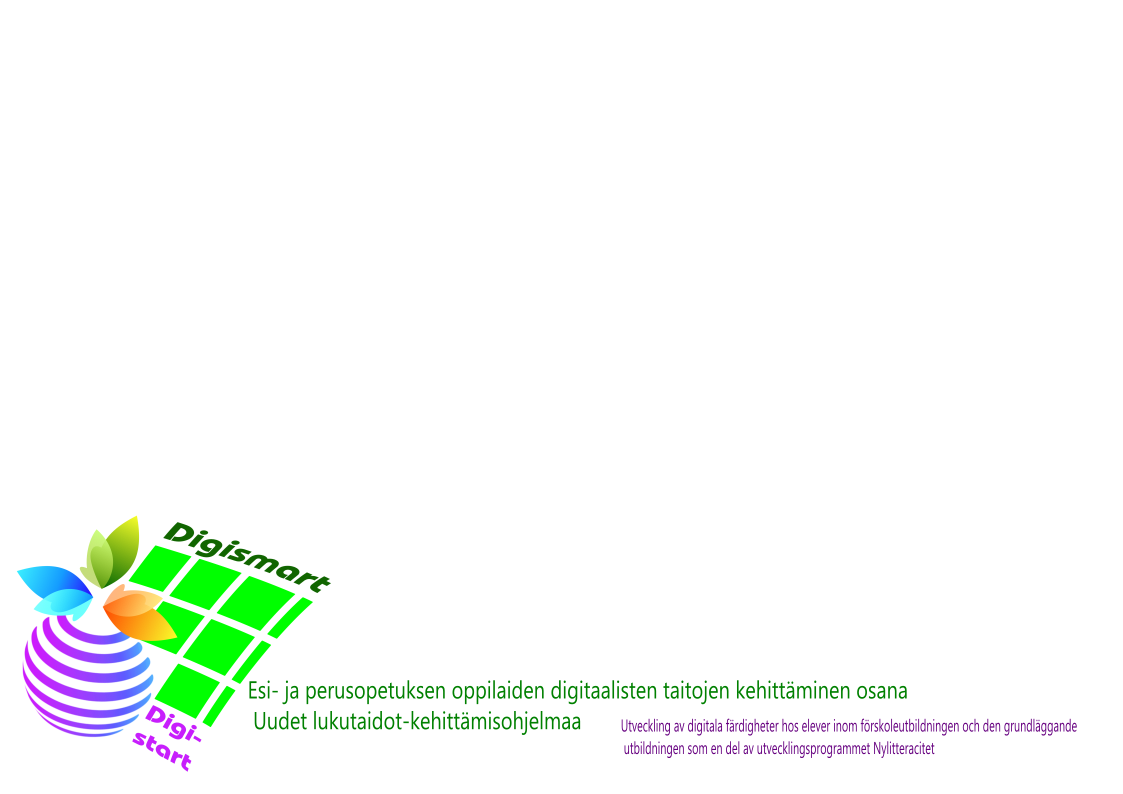 Syksy 2022 
Projekti: Esi- ja perusopetuksen oppilaiden digitaalisten taitojen kehittäminen osana Uudet lukutaidot-kehittämisohjelmaa käynnistyy. Digituutorit aloittavat toiminnan

Varhais- ja esiopetuksen digipolkua työstetään ja tavoitteet ankkuroidaan digipolun tavoitteisiin

Lokakuussa polusta saadaan suomenkieliset versiot, polku jaetaan myös vuosiluokkaosioiksi ja jokaiseen luokkaan saadaan havainnollinen juliste

Perusopetuksen opettajat tutustuvat digipolkuun ja ottavat tämän osana opetustaan 

Digipolun tavoitteiden saavuttamisen seurannalle kehitetään toimiva tietojärjestelmä

Suomenkieliselle yläkoululle digiagenttitoiminta
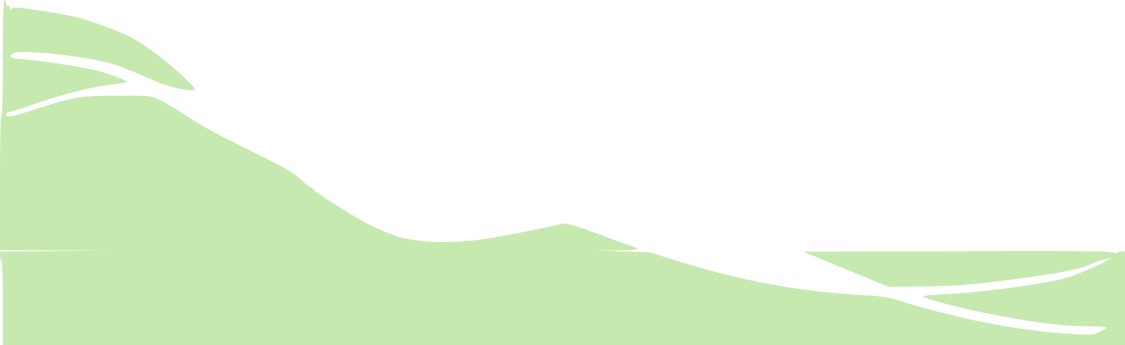 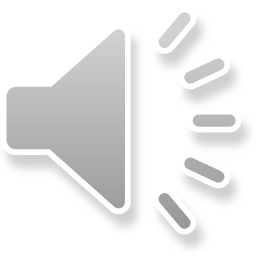 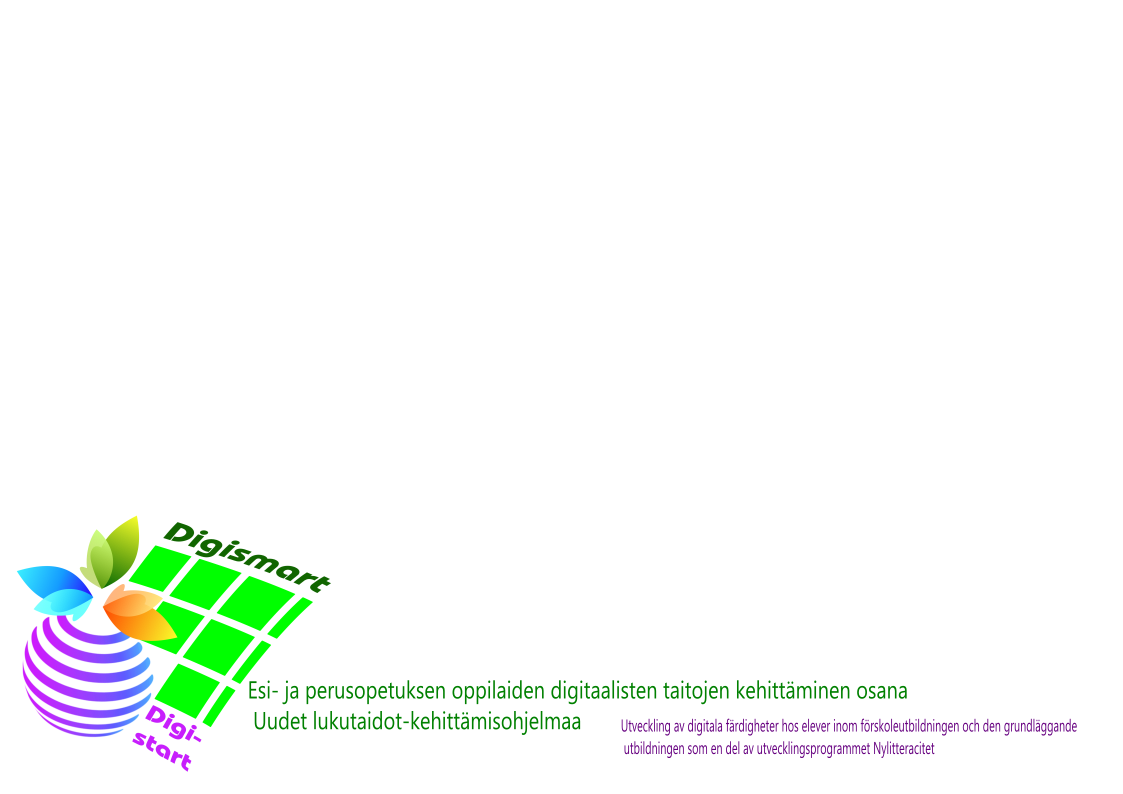 Mitä seuraavaksi?
Kevät 2023
Digipolku-VESO lukukauden alussa

Otetaan osaksi esiopetuksen toimintaa

Digiagentti-toiminta on kehittynyt yläkoulussa ja vastaava toiminta käynnistetään myös alakouluissa

Syksy 2023
Lasten ja oppilaiden digitaalisten taitojen kehittymistä osana opetusta seurataan aina esiopetuksesta peruskoulun loppuun asti

Digipolkua ja seurantajärjestelmää kehitetään ja päivitetään tarvittaessa
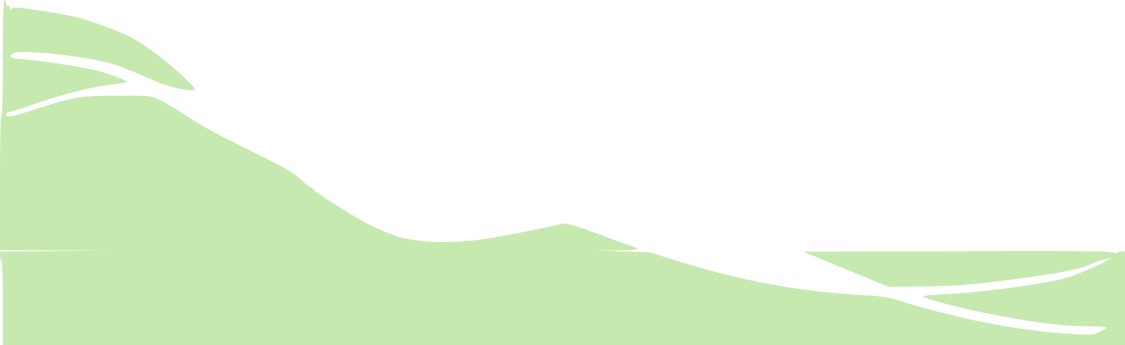 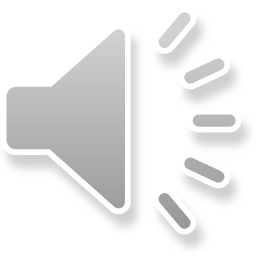 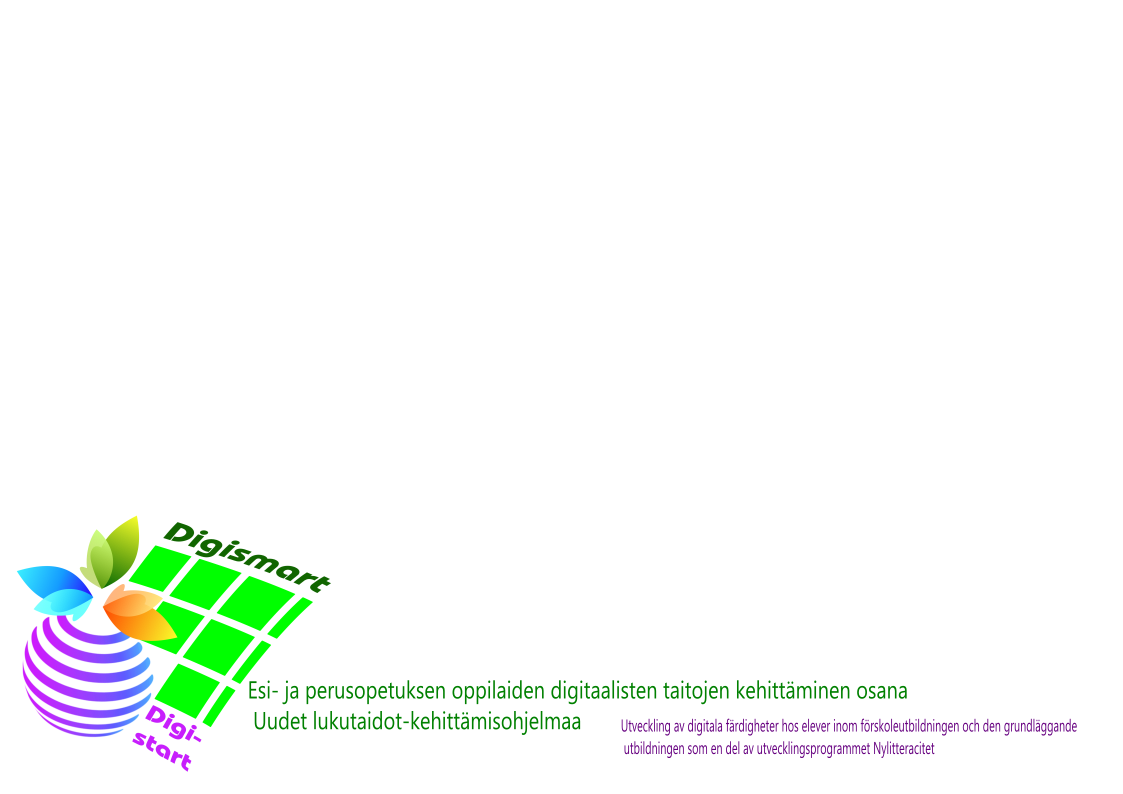 Kiitos!
Ottakaa mieluusti yhteyttä, jos teillä on kysyttävää

Yhteystiedot: 
Carina Astikainen
Lovisavikens skola
Puh: 0440-555 819
S-posti: carina.astikainen@edu.loviisa.fi

Minuun saa yhteyttä myös Teams:in ja Wilman kautta!
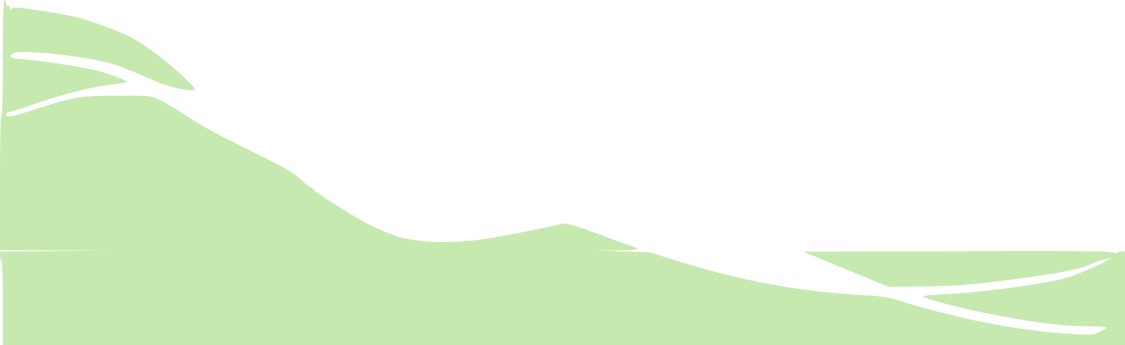 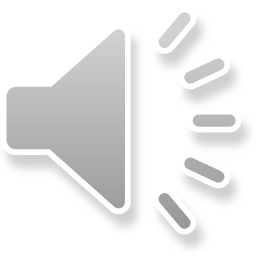 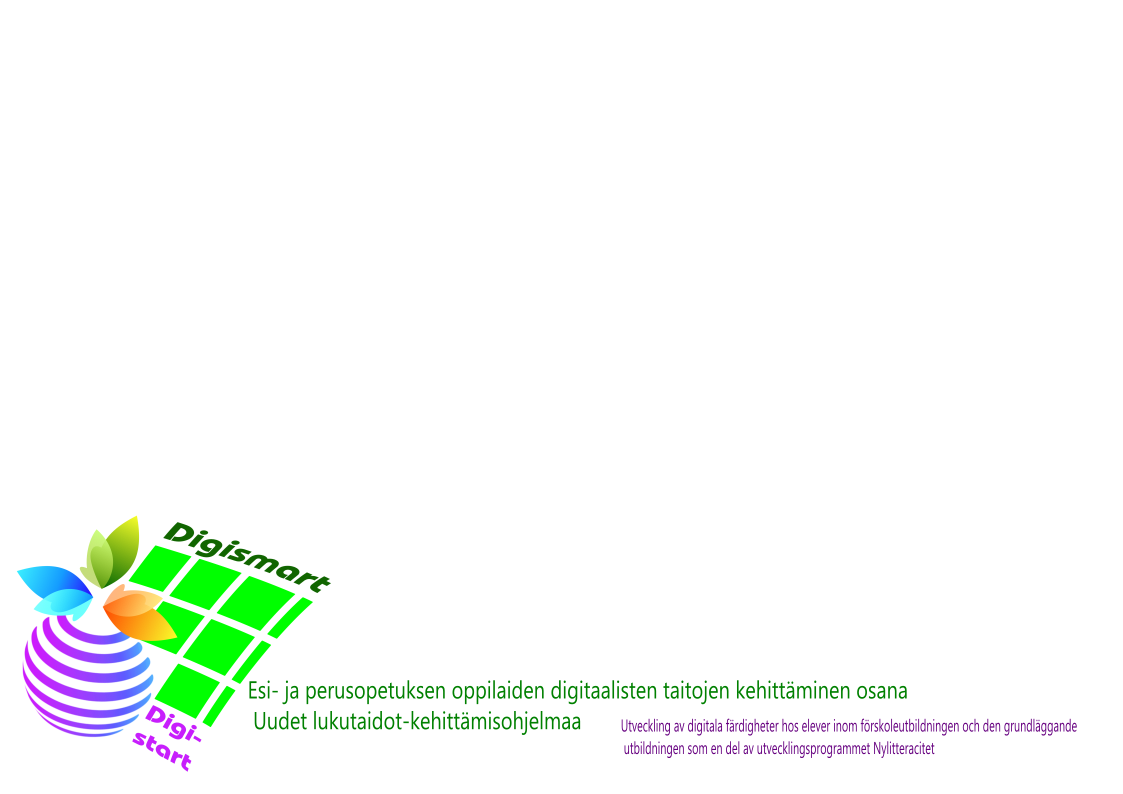 Lähteet
Varhaiskasvatussuunnitelma, Loviisan kaupunki
https://peda.net/loviisa/s/lv
 Esiopetuksen opetussuunnitelma, Loviisan kaupunki
https://peda.net/loviisa/ops-lp/esiops/eo23/eo22#top
Perusopetuksen opetussuunnitelman perusteet
https://www.oph.fi/fi/koulutus-ja-tutkinnot/perusopetuksen-opetussuunnitelman-perusteet - 

Uudet lukutaidot-kehitysohjelma
https://uudetlukutaidot.fi/

Laaja-alainen osaaminen vuosiluokittain Uudet lukutaidot kehitysohjelman mukaan
Digitaalinen osaaminen: 
https://miro.com/app/board/o9J_lVNiRFg=/?invite_link_id=62329633892
Ohjelmointiosaaminen: https://docs.google.com/spreadsheets/d/1vcCICs3g9MiflYkVD0SojfUiznk1yf-c/edit?usp=sharing&ouid=117026887385672666816&rtpof=true&sd=true
Medialukutaito:
https://docs.google.com/spreadsheets/d/1ZdkliSYGBcwXL0AFTee6tXDgo-9RAtLb/edit?usp=sharing&ouid=101623145938496183383&rtpof=true&sd=true
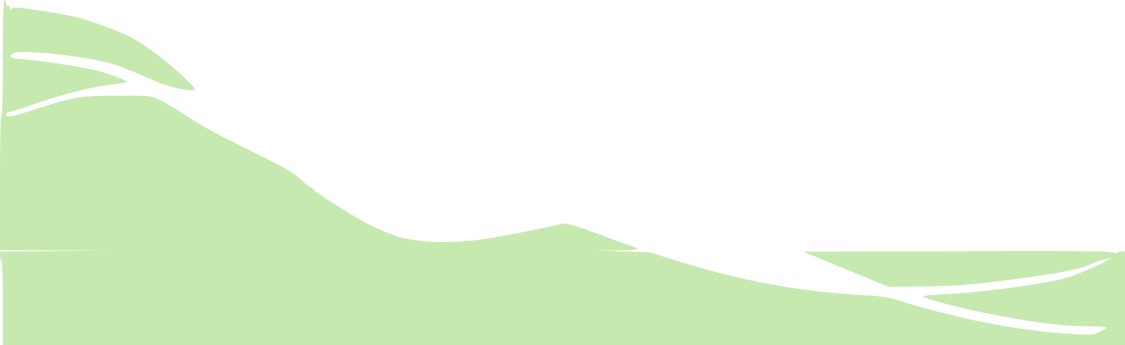